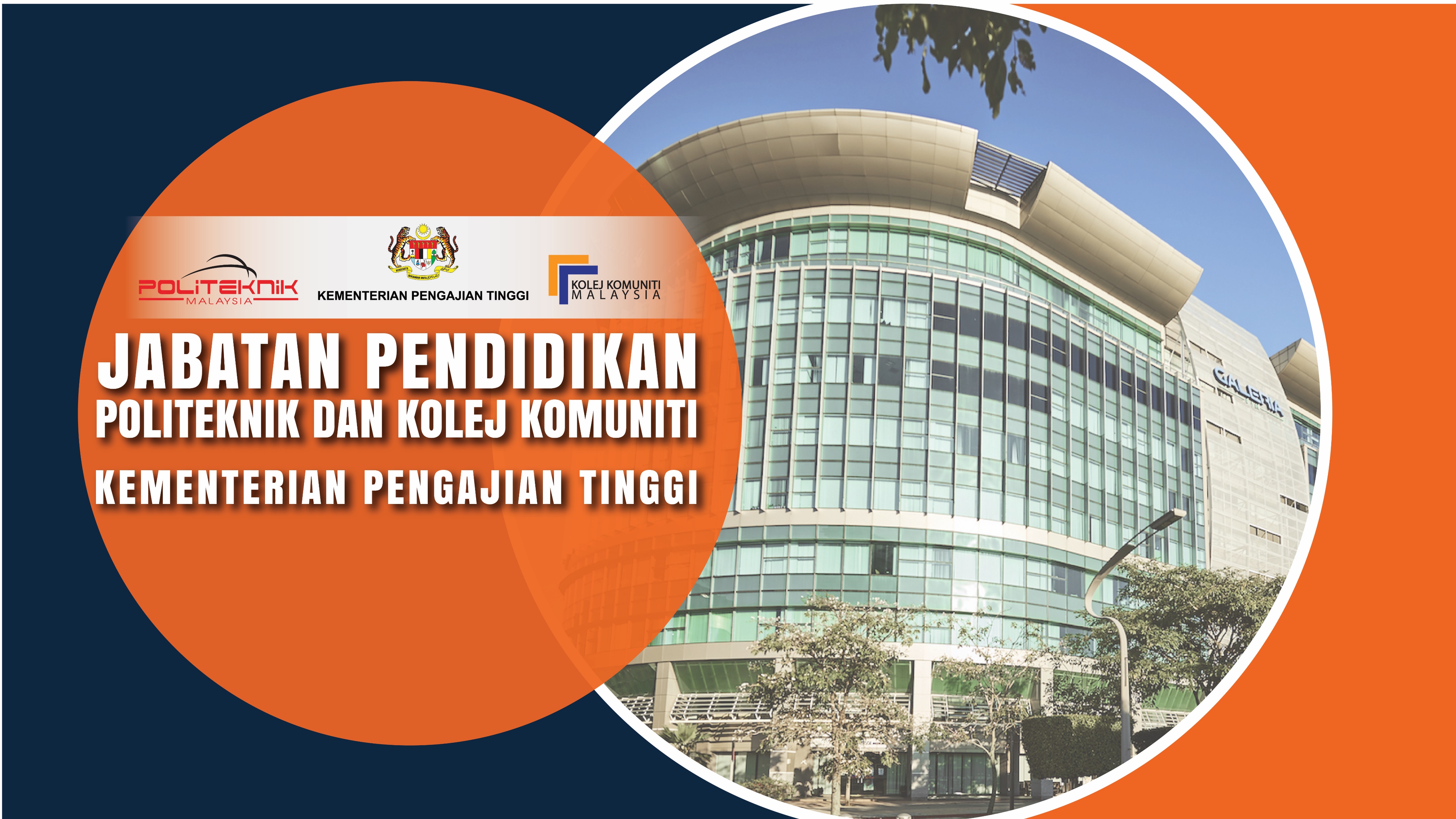 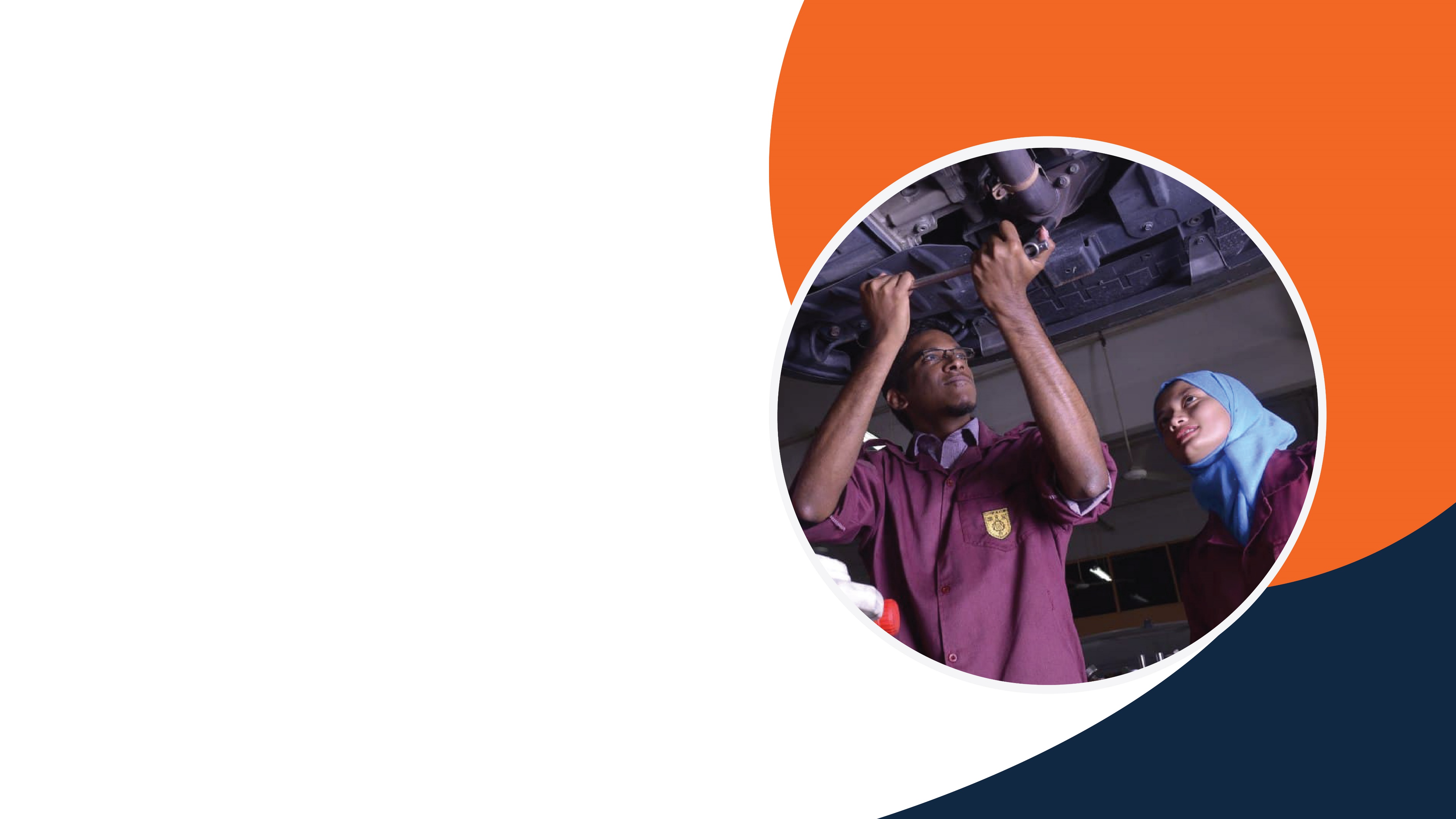 SULIT
SULIT
1
SULIT
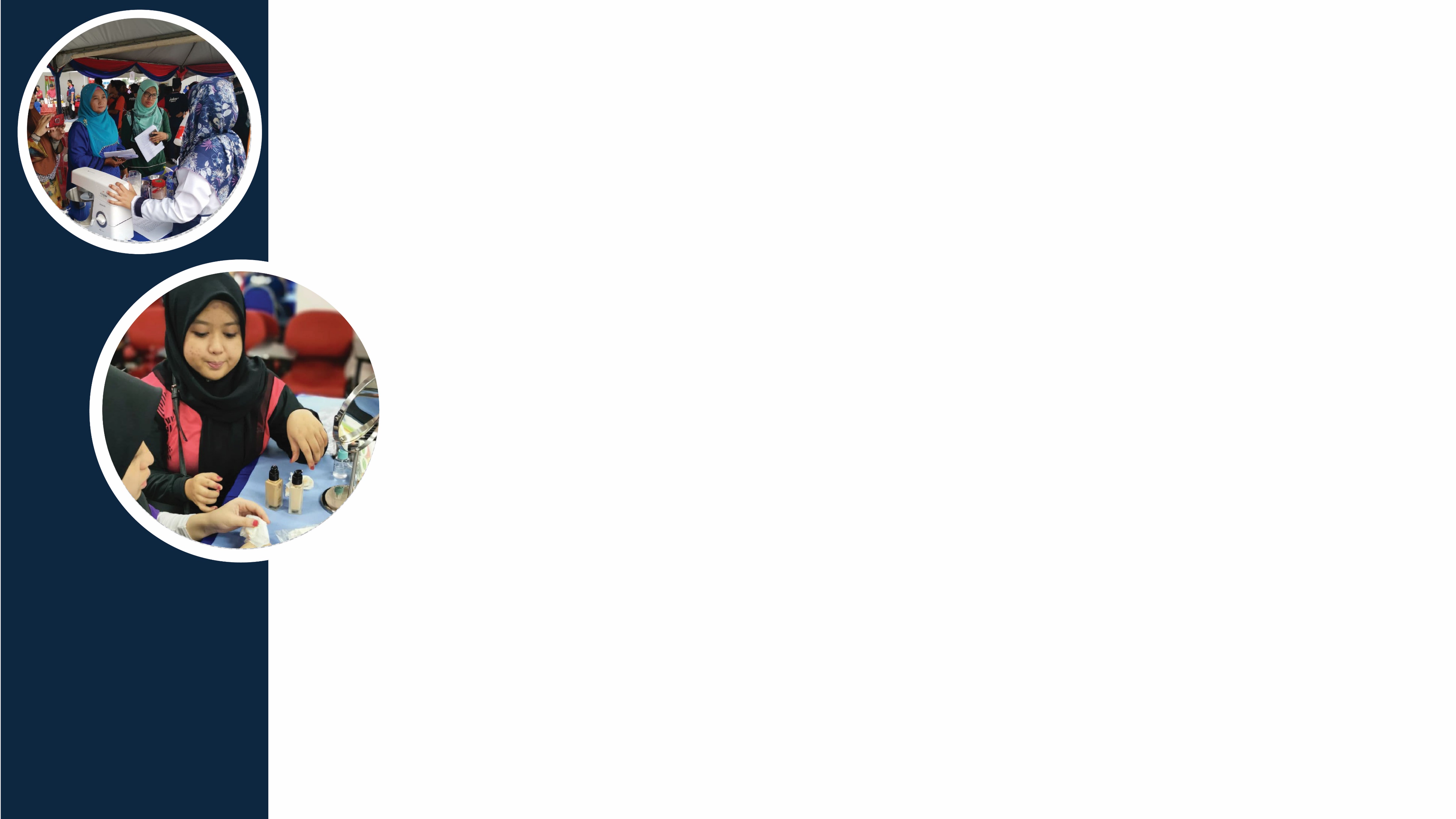 SULIT
2
SULIT
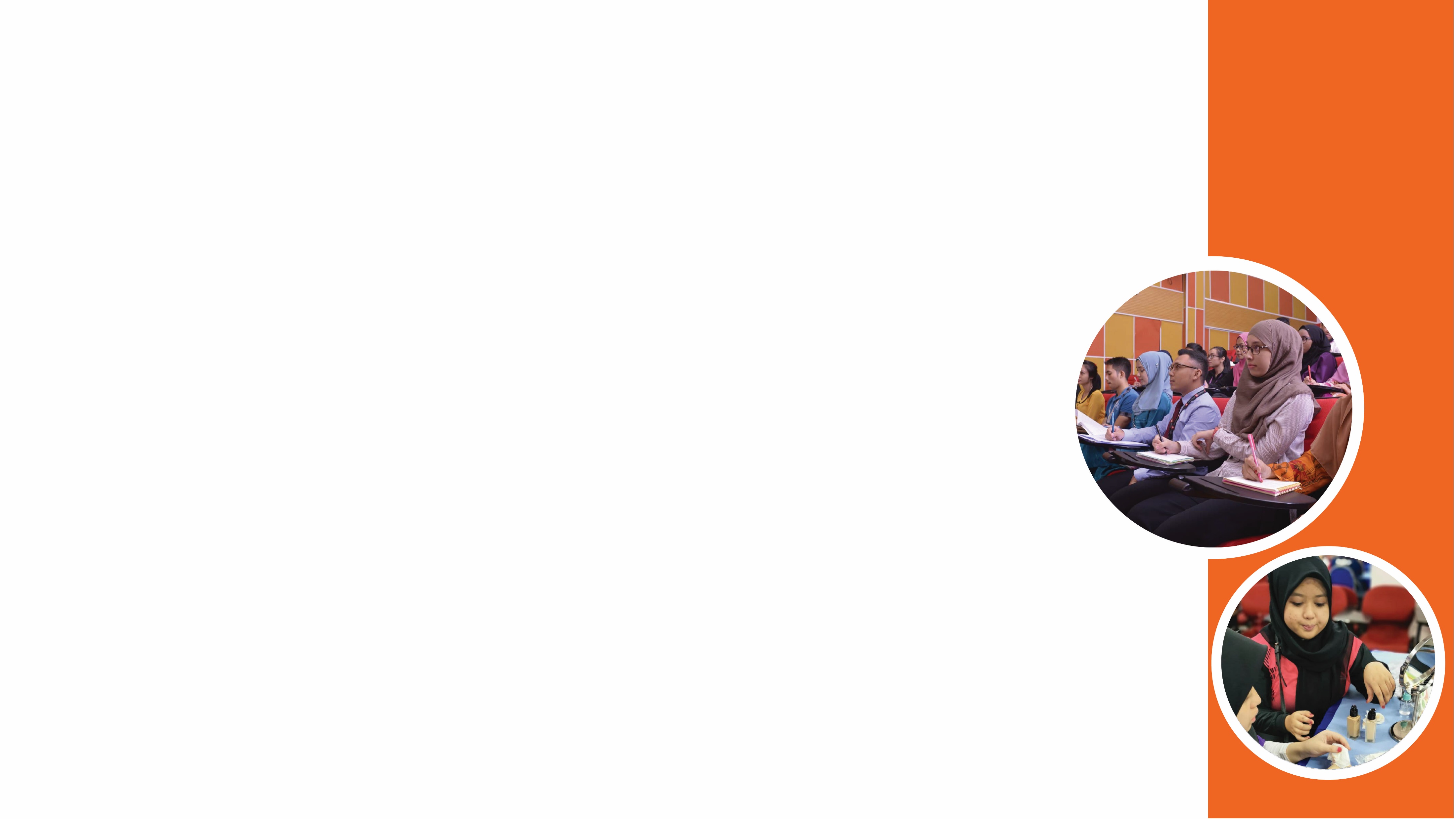 SULIT
3
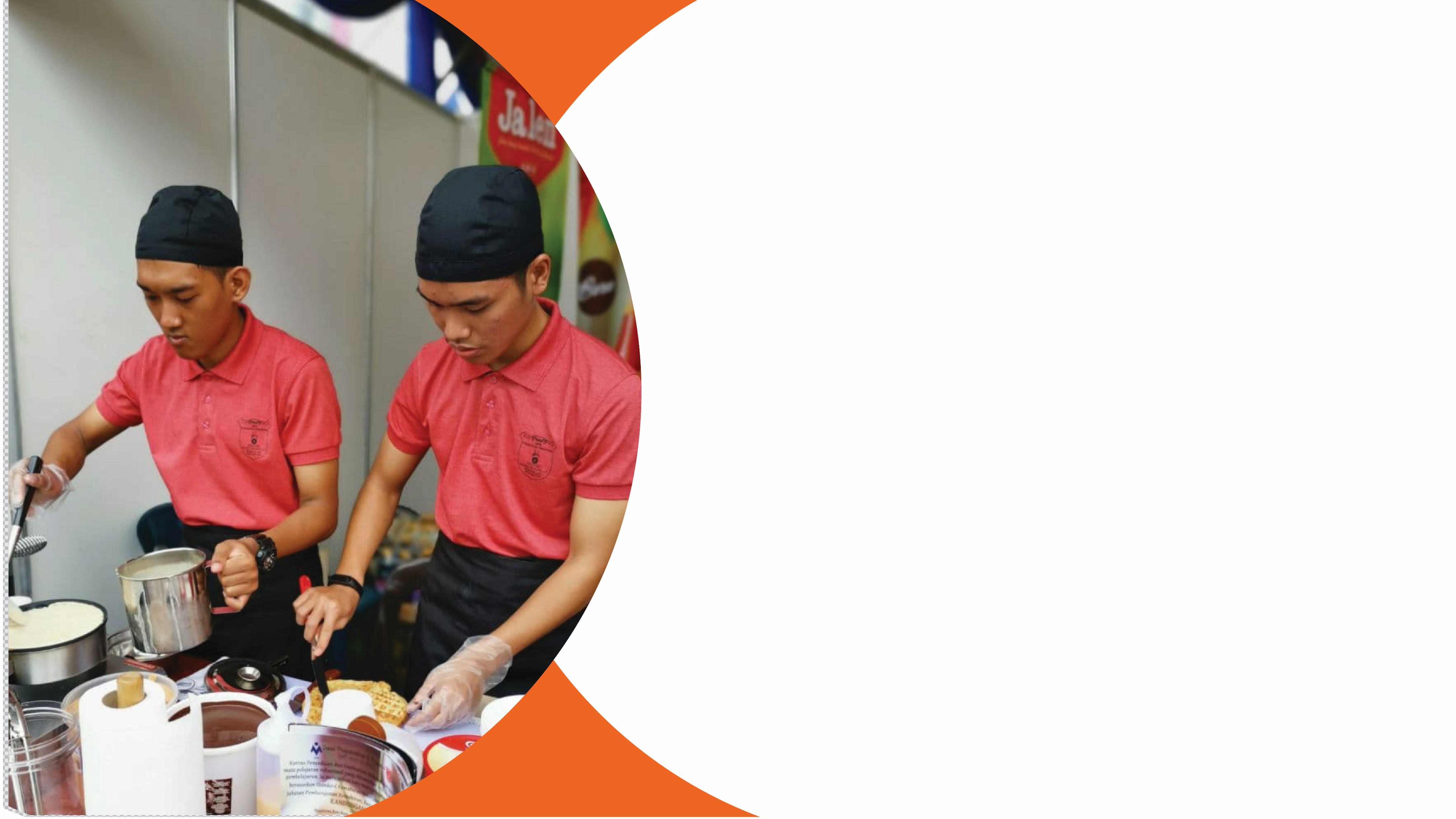 SULIT
SULIT
4
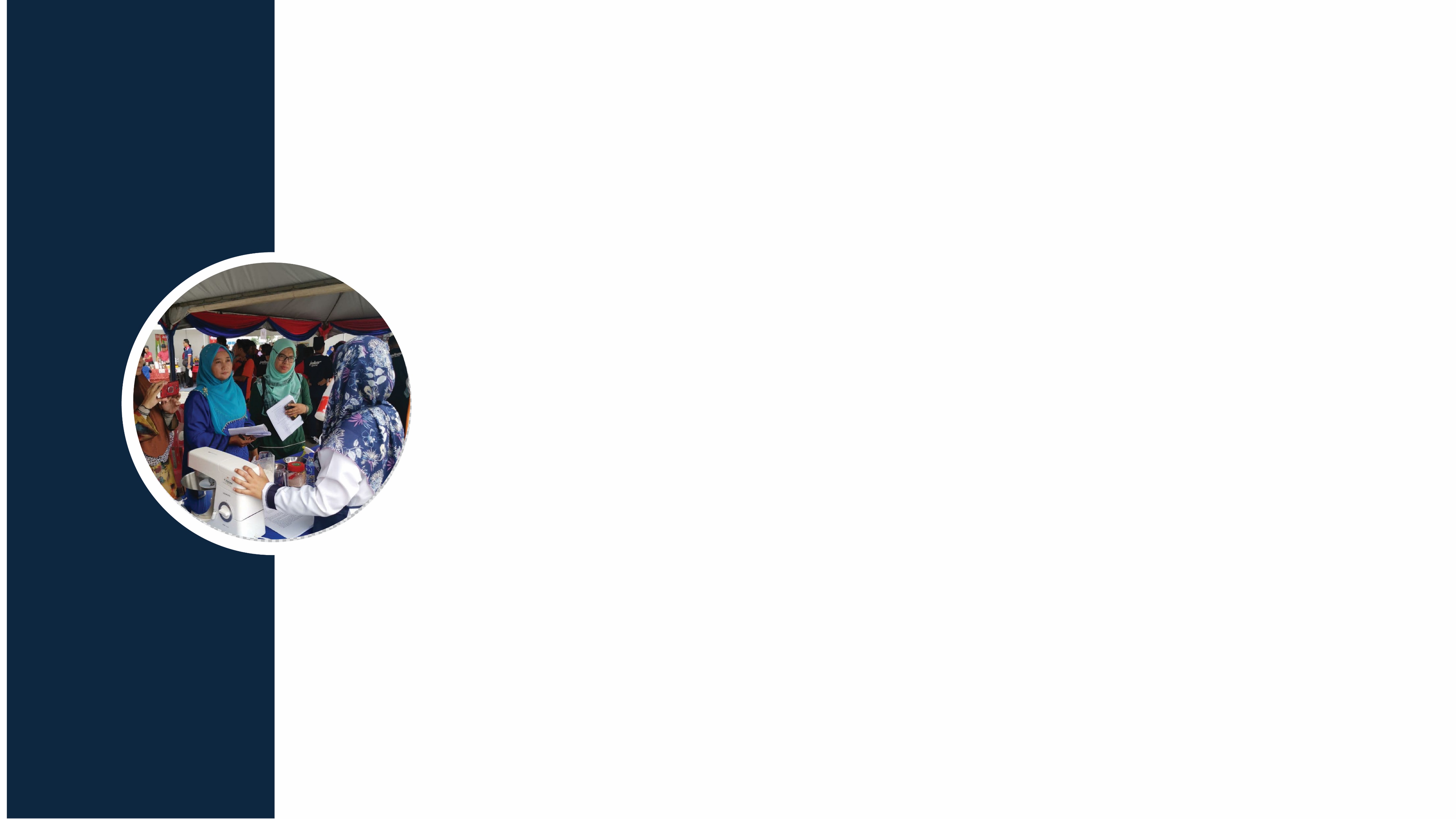 SULIT
SULIT
5
SULIT
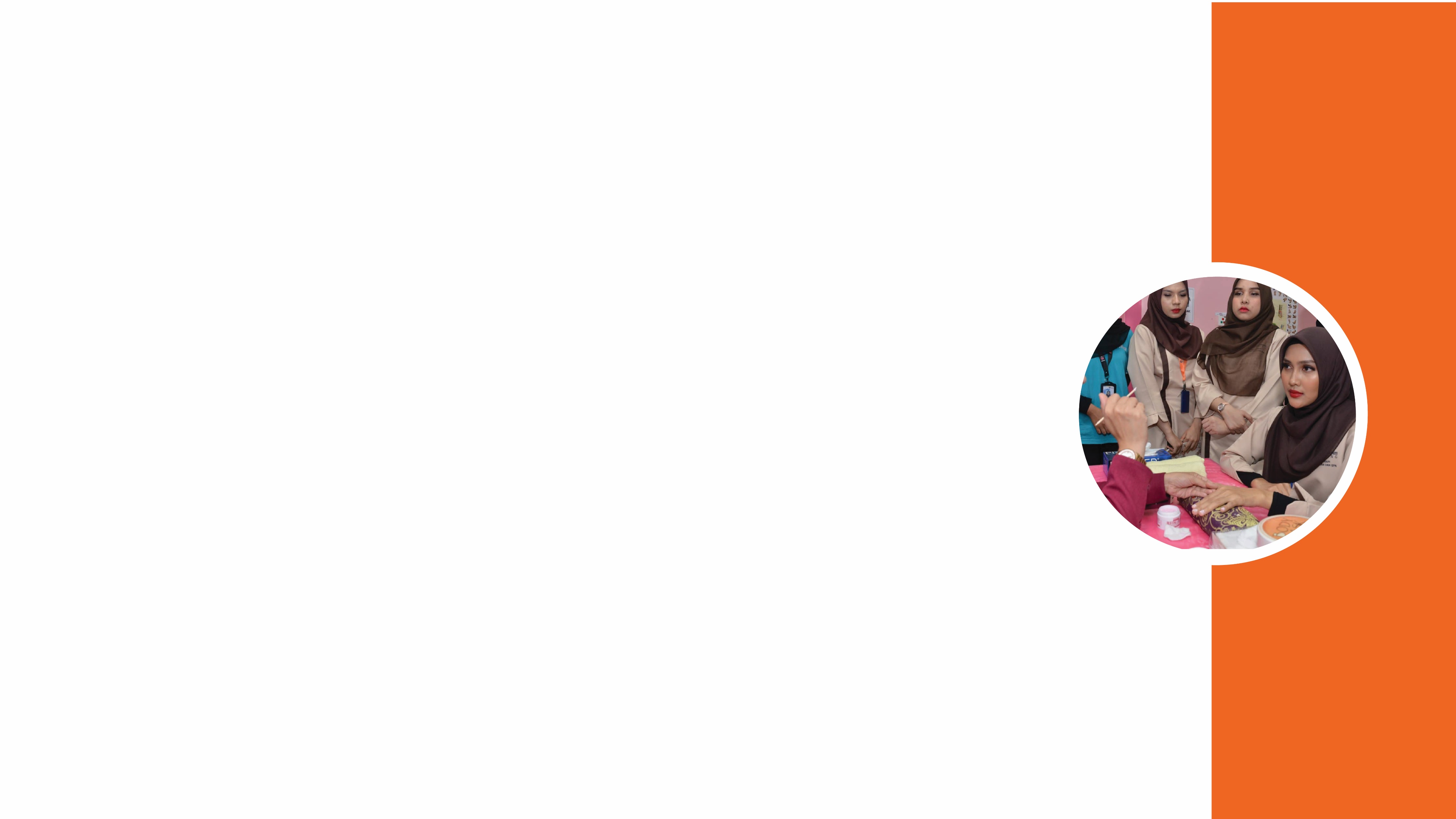 SULIT
6
SULIT
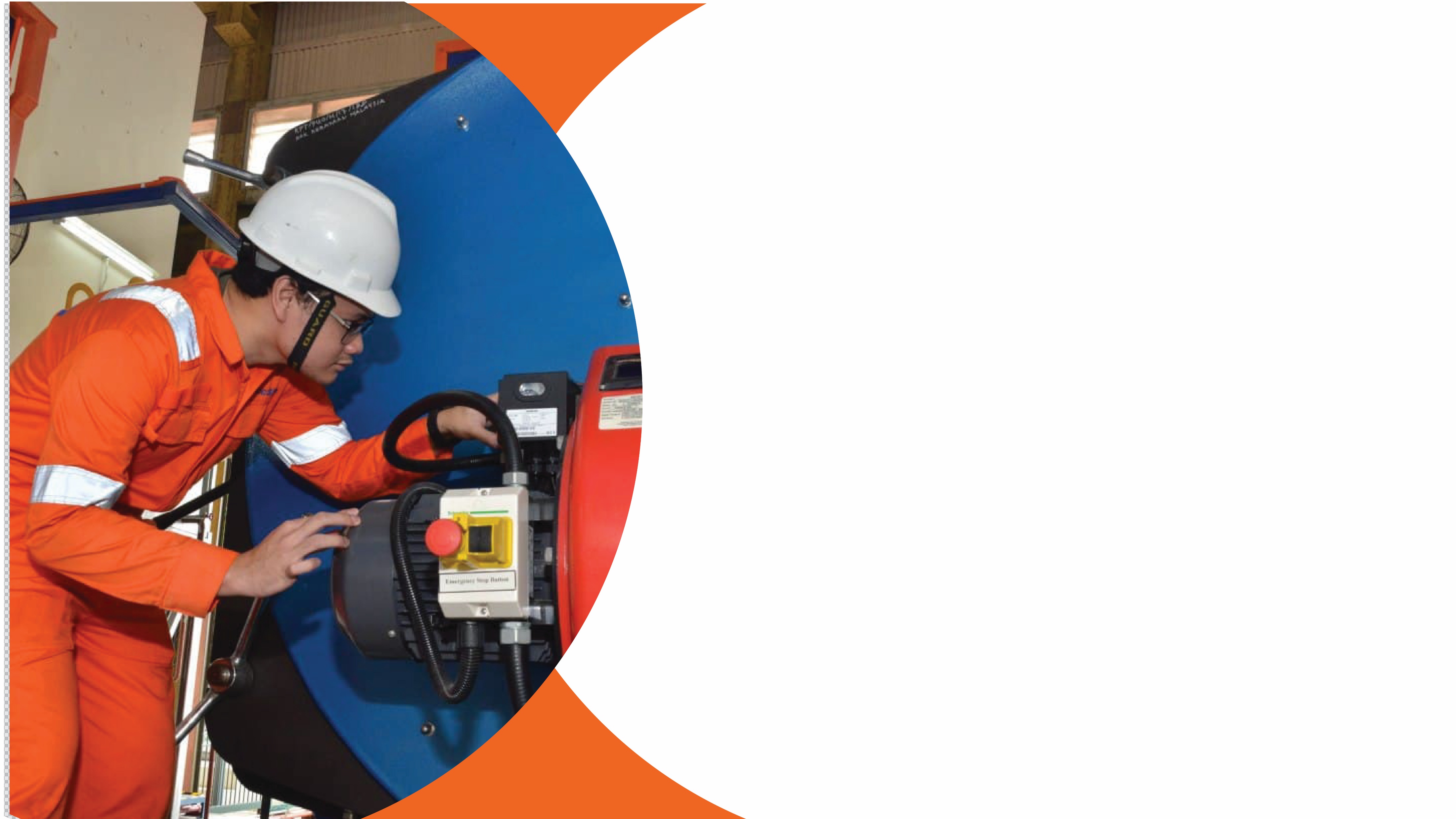 SULIT
7
SULIT
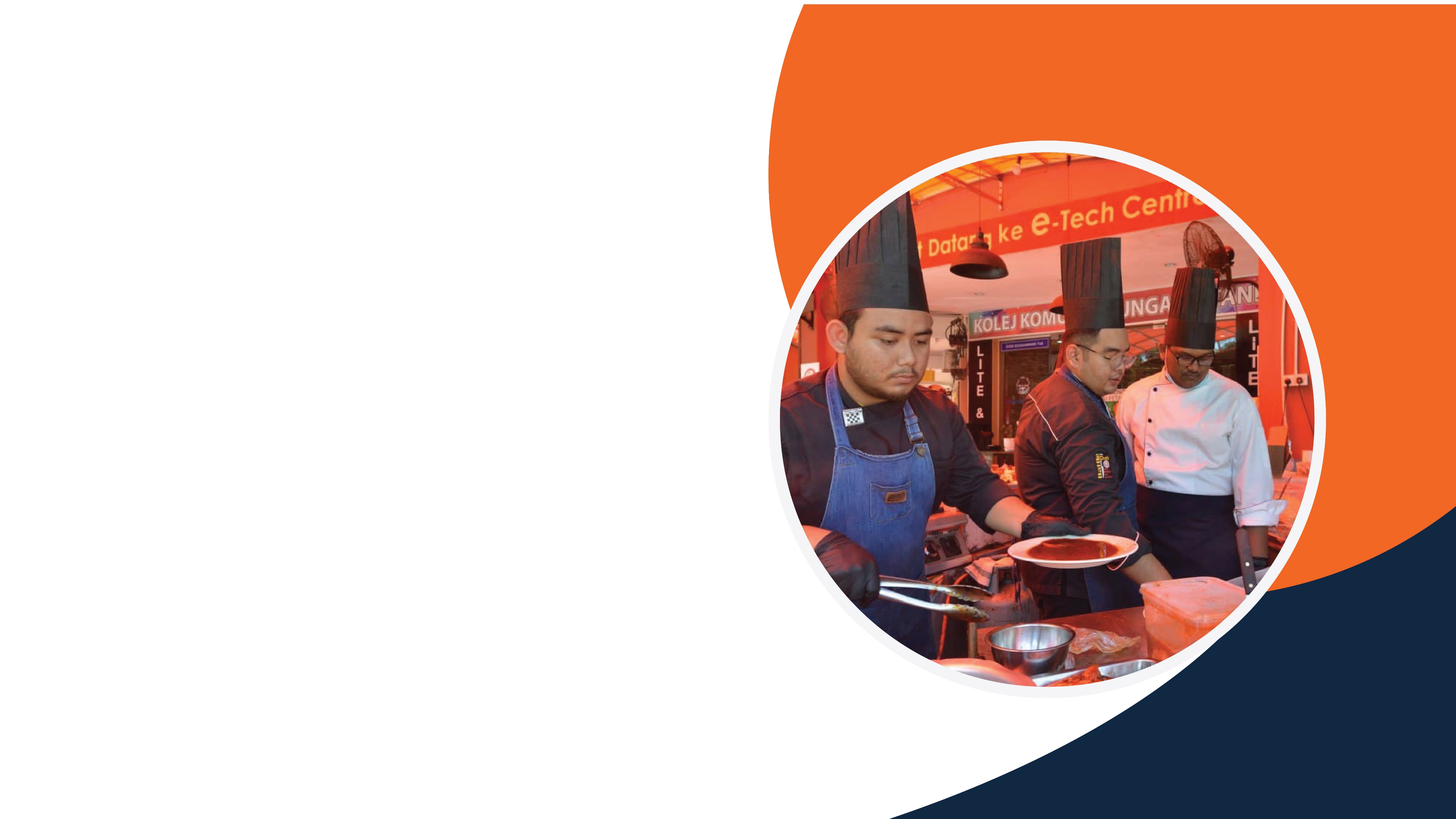 SULIT
8
SULIT
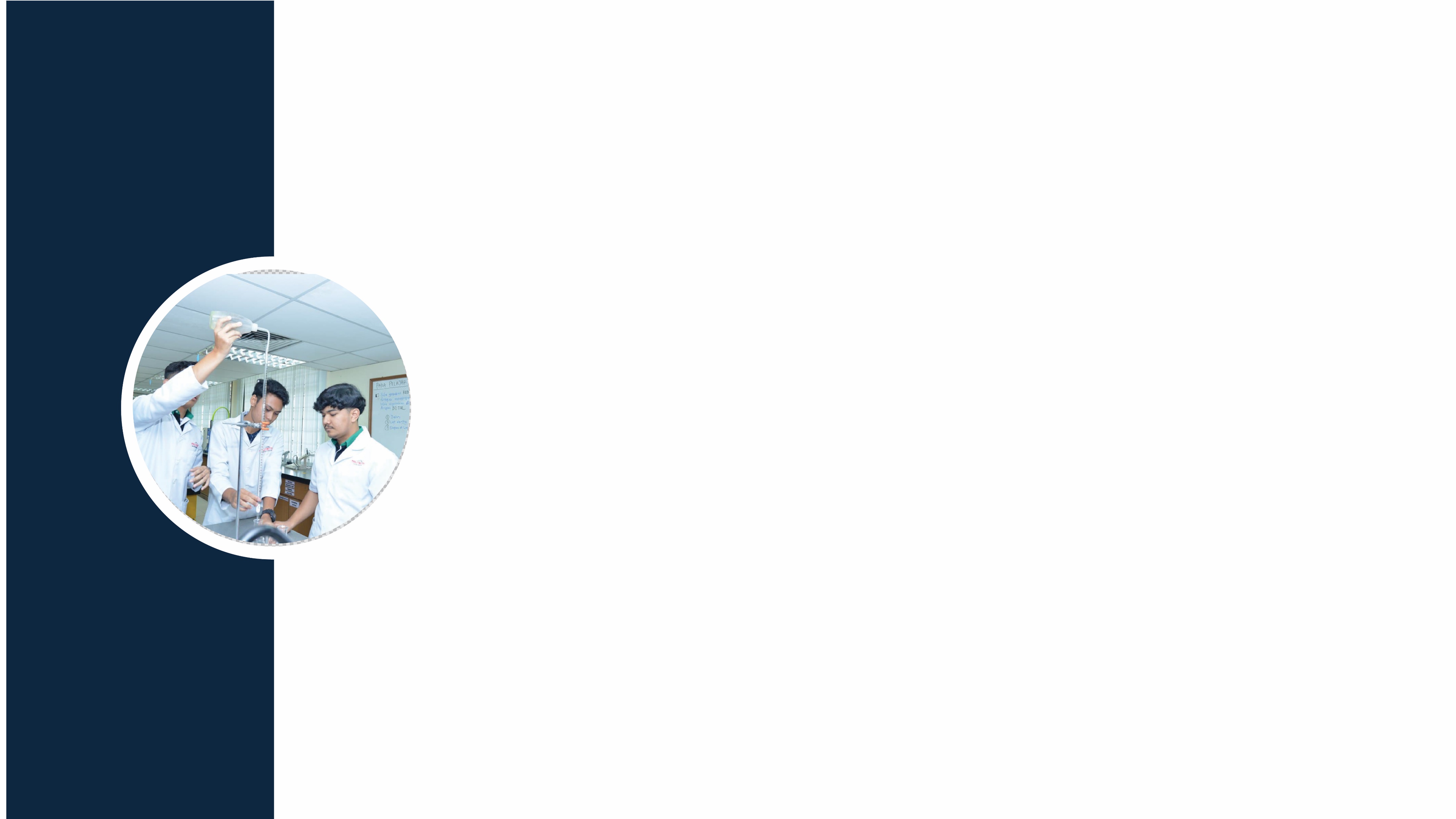 9
SULIT
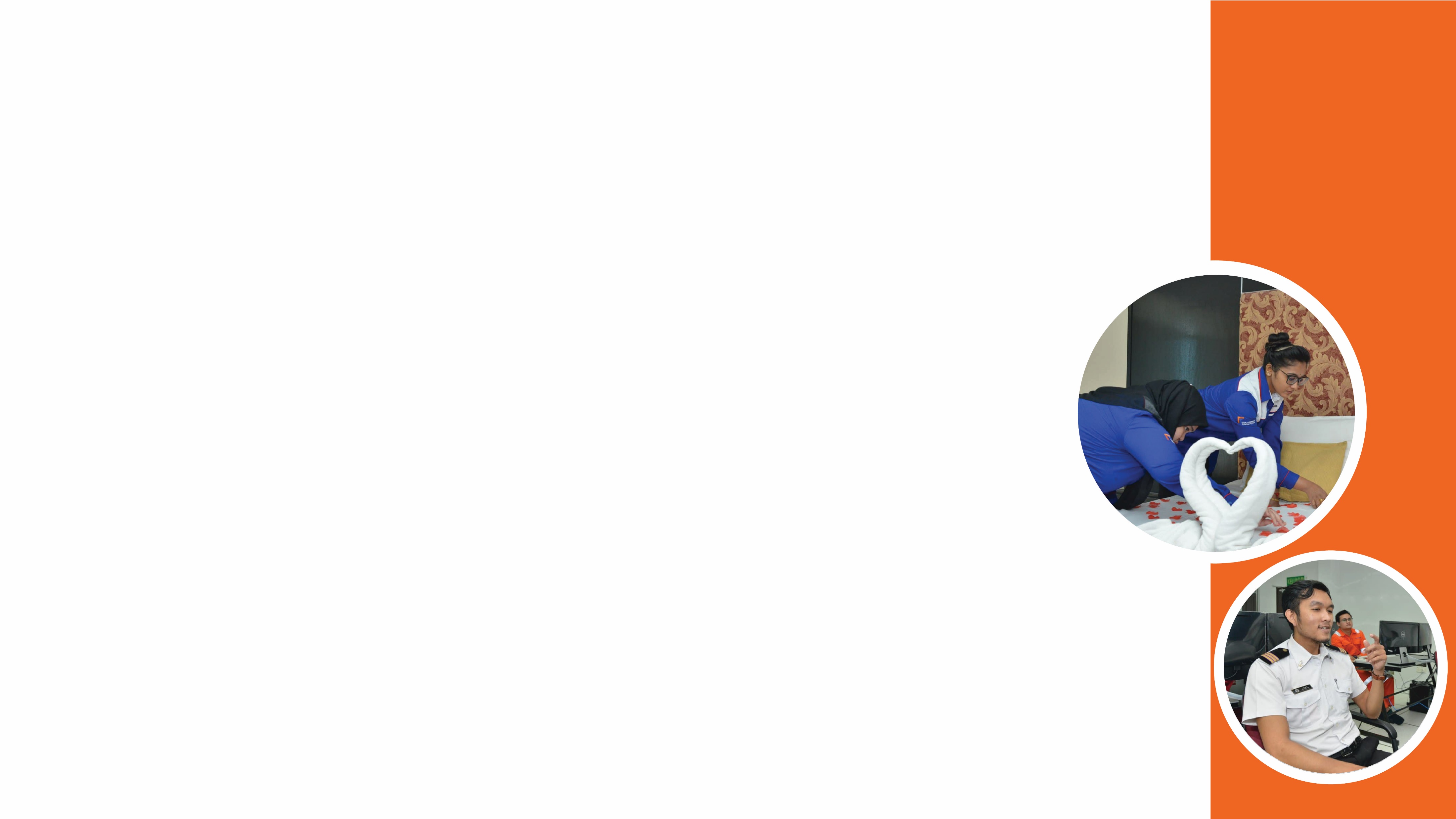 SULIT
SULIT
10
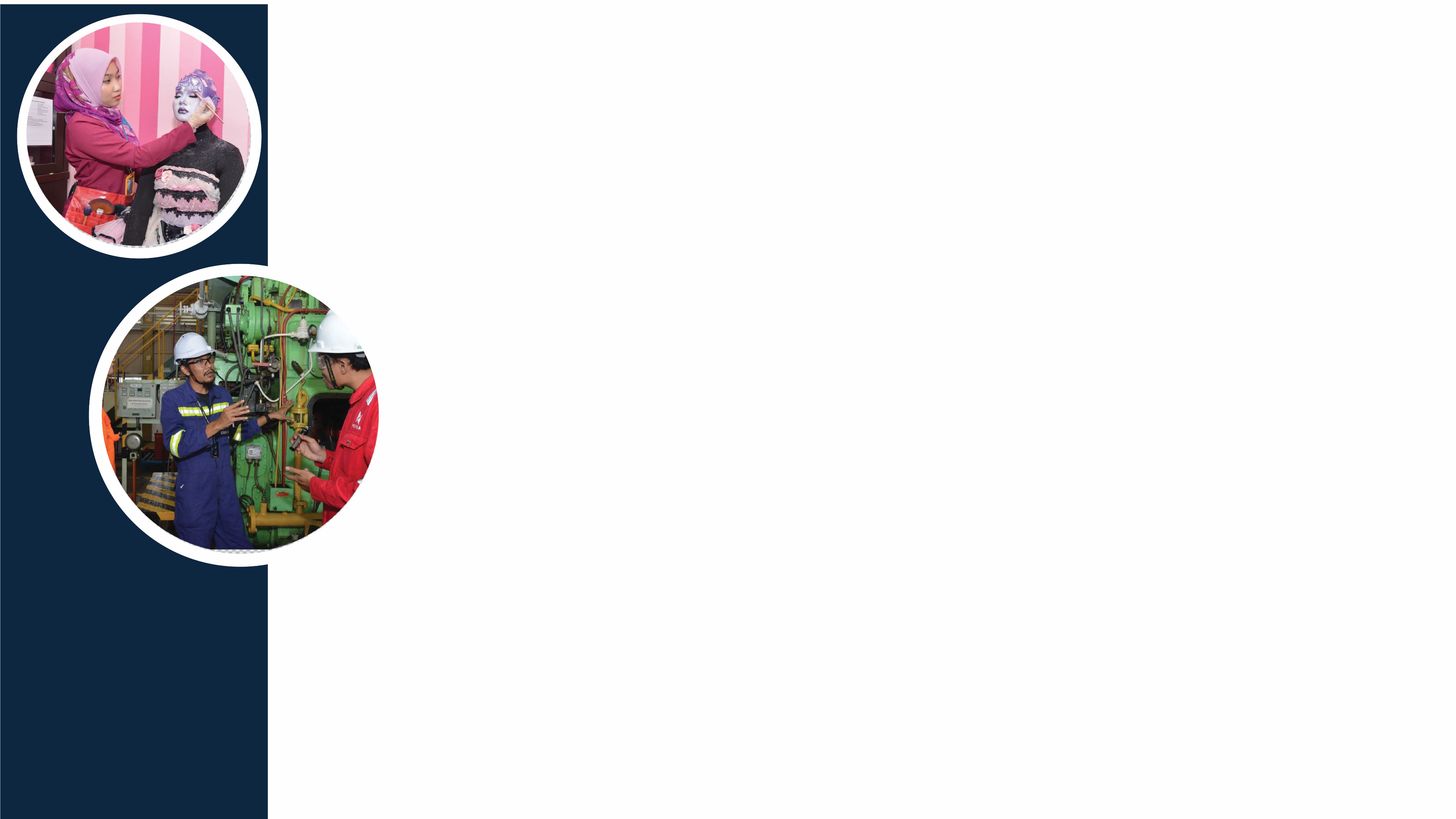 SULIT
SULIT
11